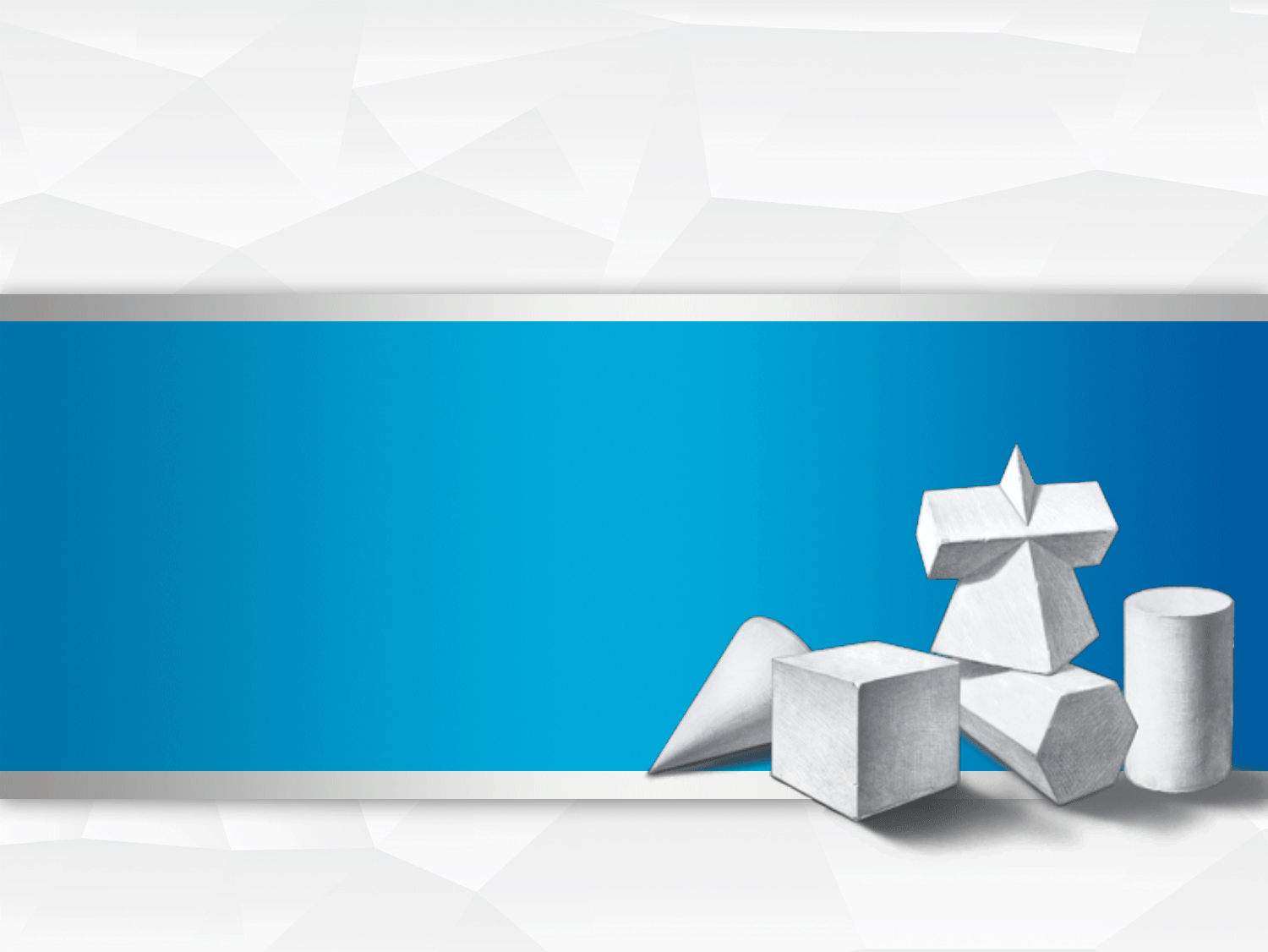 第四章  图形的相似
平行线分线段成比例
第2课时
WWW.PPT818.COM
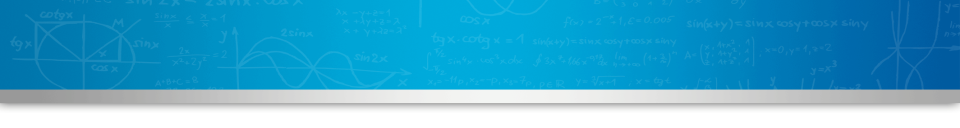 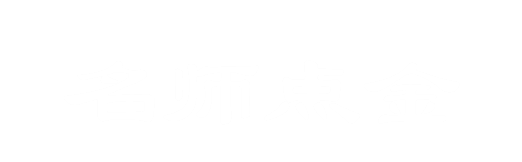 利用平行线证比例式或等积式的方法：
        当比例式或等积式中线段不在平行线上，若平行
线为一组(两条以上)时，可直接利用平行线分线段成
比例的基本事实证明；若平行线只有两条时，则利用
平行线分线段成比例的基本事实的推论证明；当比例
式或等积式中的线段不是对应线段时，则利用转化思
想，用等线段、等比例、等积替换进行论证．
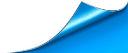 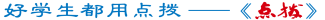 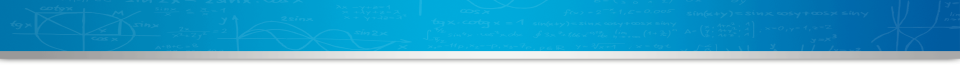 1
类型
证比例式
技巧1
中间比代换法证比例式
如图，▱ABCD中，点E是AB的中点，在AD上截
      取2AF＝FD，EF交AC于点G，延长EF与CD的
      延长线交于点H，
     求           的值．
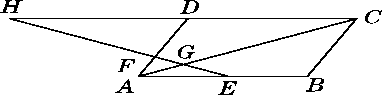 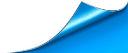 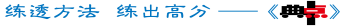 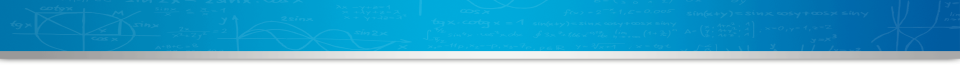 ∵四边形ABCD是平行四边形，
∴△AFE∽△DFH.
∴
     同理
∵E是AB的中点，∴AE＝      DC.
∴
解：
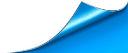 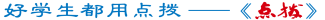 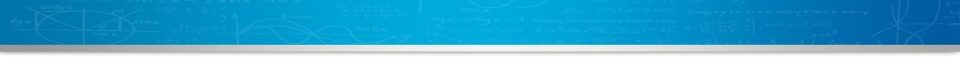 技巧2
等积代换法证比例式
如图，在△ABC中，D是AB上一点，E是△ABC内一点，DE∥BC，过D作AC的平行线交CE的延长线于F，CF与AB交于P，求证：
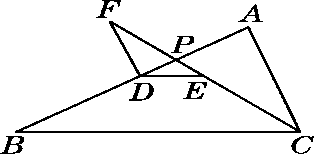 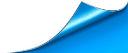 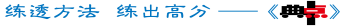 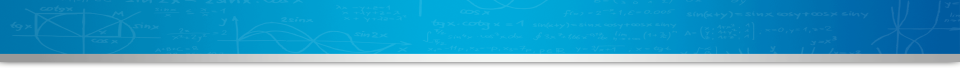 证明：∵DE∥BC，∴
∴PD·PC＝PE·PB.
      ∵DF∥AC，∴                        
 ∴PD·PC＝PF·PA.
∴PE·PB＝PF·PA.   ∴
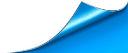 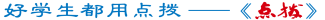 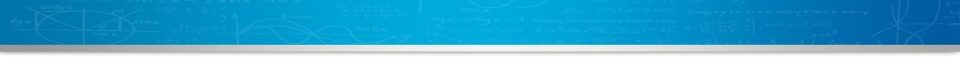 技巧3
等比代换法证比例式
如图，在△ABC中，DE∥BC，EF∥CD.   
      求证：
证明：∵EF∥CD，
            ∴
            ∵DE∥BC.  ∴
            ∴
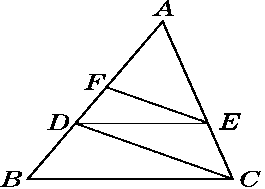 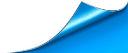 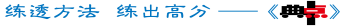 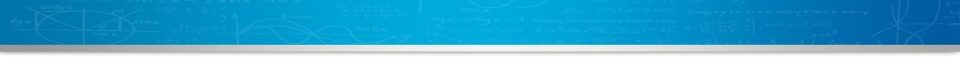 技巧4
平行法证比例式
4．如图，已知B，C，E三点在同一条直线上，
       △ABC与△DCE都是等边三角形．其中线段BD
      交AC于点G，线段AE交CD于点F，连接GF.
      求证：(1)△ACE≌△BCD；
      (2)
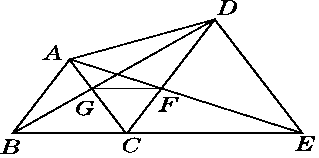 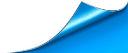 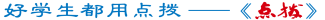 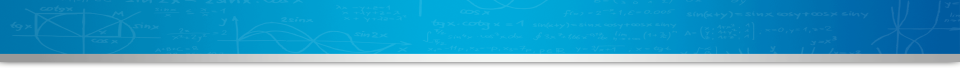 (1)∵△ABC与△DCE都是等边三角形，
     ∴AC＝BC，CE＝CD，
         ∠ACB＝∠DCE＝60°.
     ∴∠ACB＋∠ACD＝∠DCE＋∠ACD，
         即∠ACE＝∠BCD.
     ∴△ACE≌△BCD(SAS)．
证明：
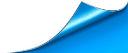 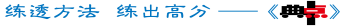 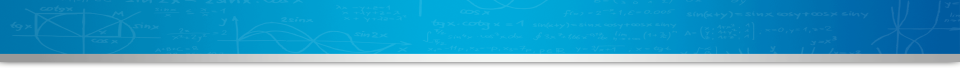 (2)∵△ACE≌△BCD，
     ∴∠BDC＝∠AEC.
     又∵∠GCD＝180°－∠ACB－∠DCE＝60°
                          ＝∠FCE，CD＝CE，
     ∴△GCD≌△FCE(ASA)．
     ∴CG＝CF.  ∴△CFG为等边三角形．
     ∴∠CFG＝∠DCE＝60°.
     ∴GF∥CE.    ∴
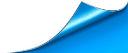 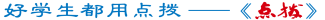 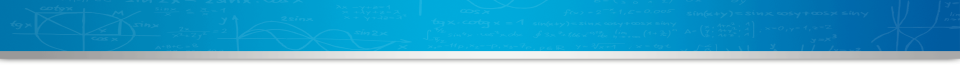 2
类型
证线段相等
技巧5
等比例后项证线段相等(等比例过渡法)
5.如图，在△ABC中，∠ACB＝90°，∠B＞∠A，
点D为边AB的中点，DE∥BC交AC于点E，
CF∥BA交DE的延长线于点F.
求证：DE＝EF.
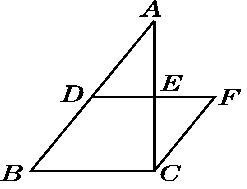 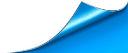 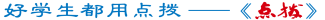 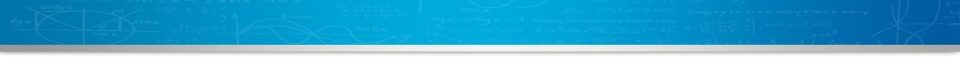 证明：∵DE∥BC，∴
∵点D为AB的中点，
∴AD＝DB，即
∵CF∥BA，
∴
∴DE＝EF.
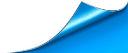 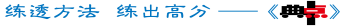 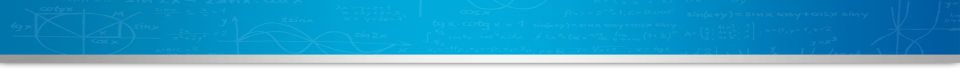 3
证两个比的值的和为1
类型
技巧6
同分母的中间比代换法
6.  如图，已知AC∥FE∥BD，求证：
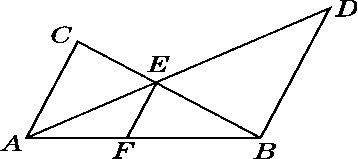 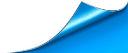 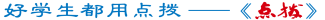 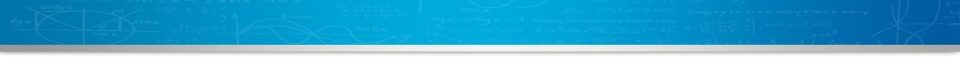 ∵AC∥EF，
∴                          ①.
又∵FE∥BD，
∴                          ② . 
①＋②，得
即
证明：
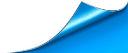 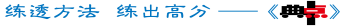